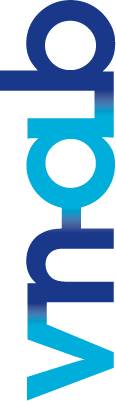 Co-polis Dialoog met de Klankbordgroep CZ
Christy van Buren
Update Co-polis Klankbordgroep Contract Zekerheid
1
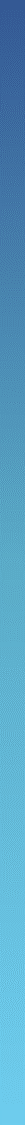 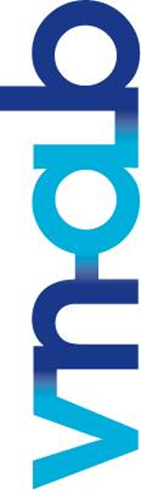 VNAB IT Strategie – Co-polis
Vanuit het bestuur heeft de VNAB in 2021 de volgende opdrachten gekregen
Zet een eerste stap richting de optimale “co-assurantie keten”
Ontwikkel een Proof of Concept van een tool die het offerte- en sluitproces online faciliteert en digitaliseert
Update Co-polis Klankbordgroep Contract Zekerheid
2
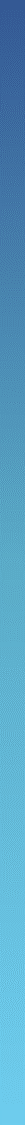 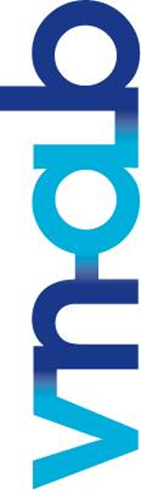 Waarom co-Polis?
Knelpunten uit Evaluatie Prolongatie (2021)
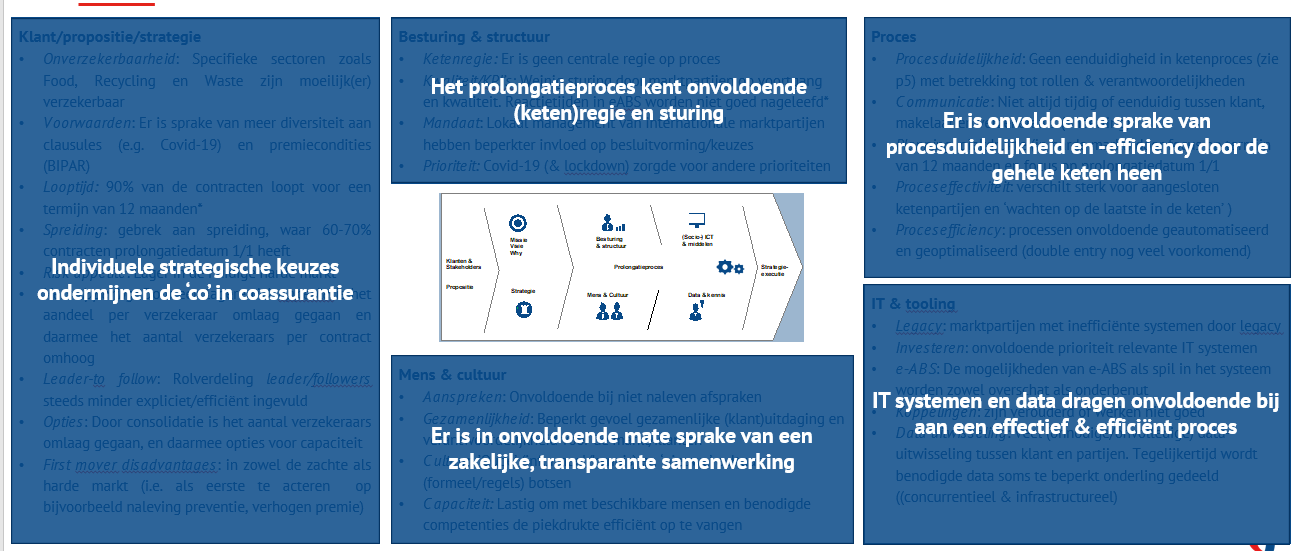 Update Co-polis Klankbordgroep Contract Zekerheid
3
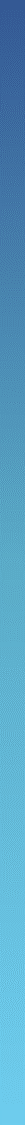 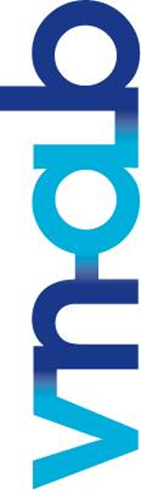 Waarom co-Polis?
Flying Squad (2021 - 2023)
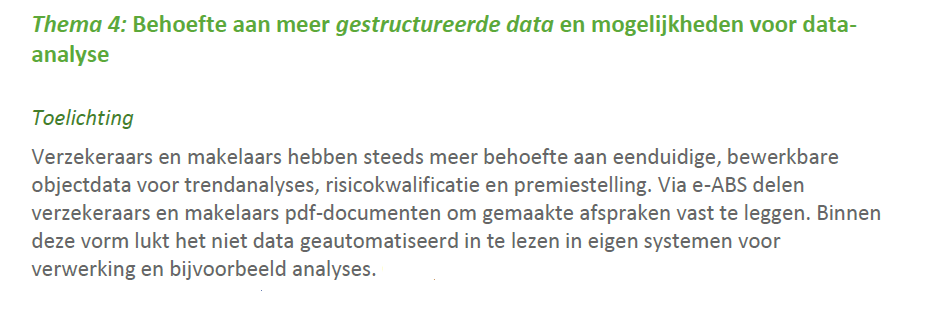 Update Co-polis Klankbordgroep Contract Zekerheid
4
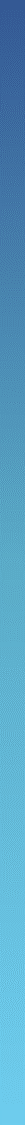 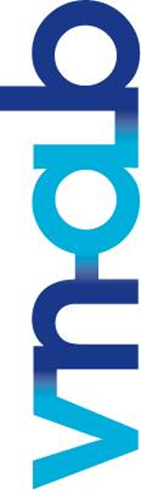 Waarom Co-polis?
Strategie herijking (2023)
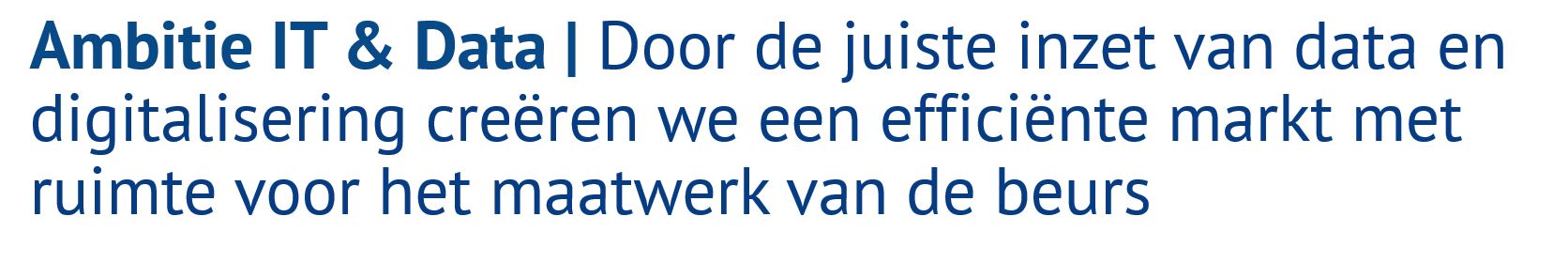 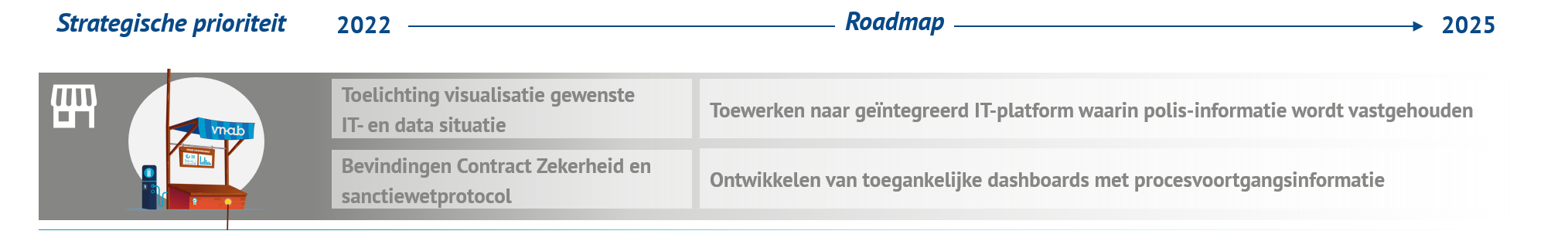 Update Co-polis Klankbordgroep Contract Zekerheid
5
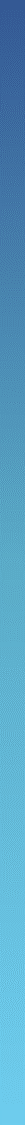 Huidig proces nieuwe polis
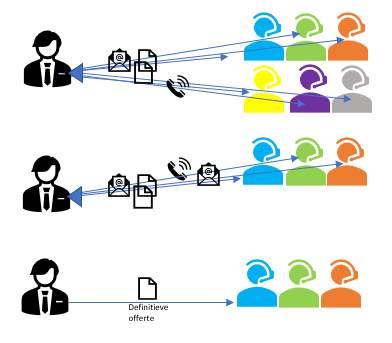 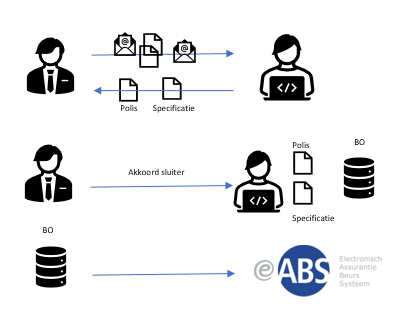 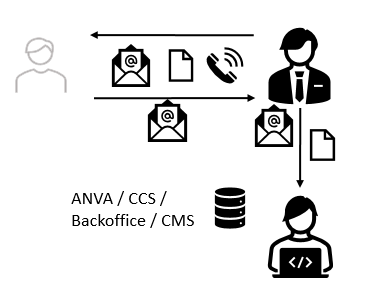 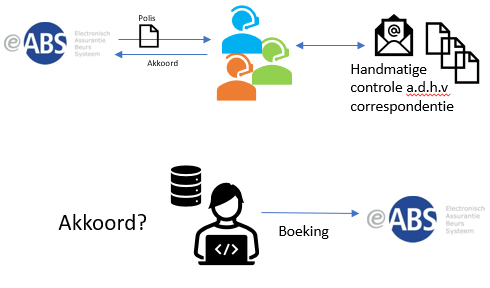 Polis opmaak
Aanvraag klant
Akkoord en boeking
Onderhandelingen
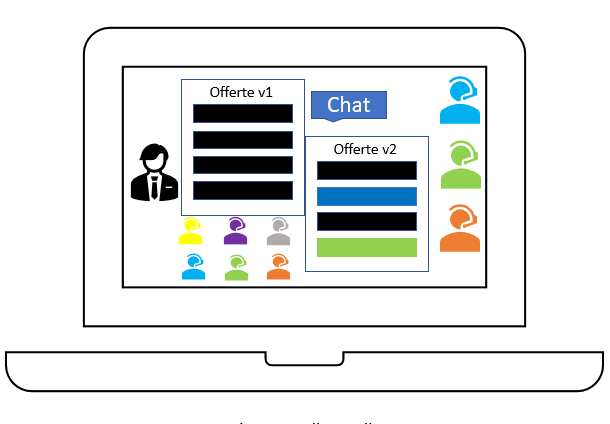 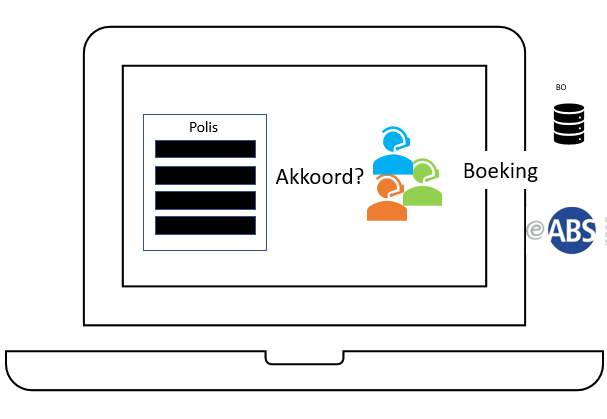 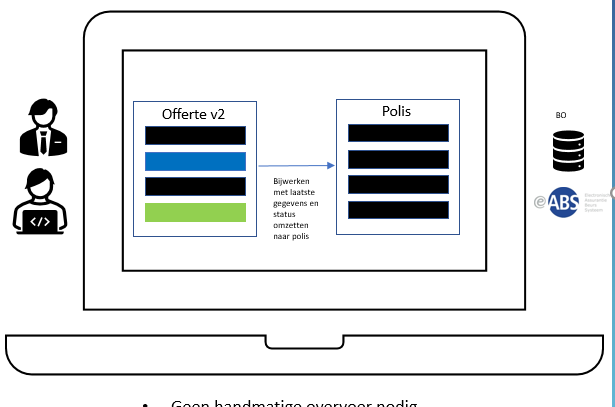 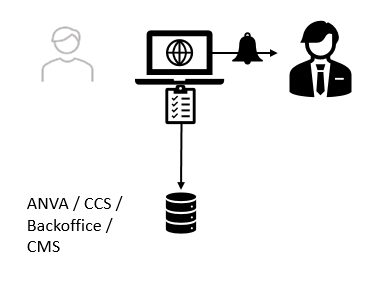 Optimaal proces
Update Co-polis Klankbordgroep Contract Zekerheid
6
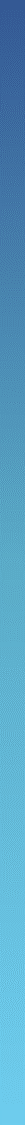 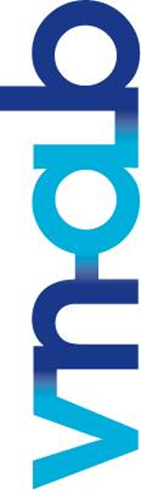 Waarom – Co-polis?
Doelstellingen van optimale coassurantie processen
Efficiency 
Bijeenbrengen van communicatie, proces en datapool
Reductie doorlooptijd opmaak polis
Verminderen van het aantal controle slagen
Verminderen van herinvoer van data

Vastleggen aan de bron
Basis model voor de structuur van een polis volgens AFD 2.0 modellering
Centraal Communicatie proces ondersteuning

Weet waar je staat
Status in het proces en inzicht in zijn verzekerde risico
Inzicht in proces en status voor sluiter en acceptant voor offertes en mutaties
Management overzicht voor de afdeling
Update Co-polis Klankbordgroep Contract Zekerheid
7
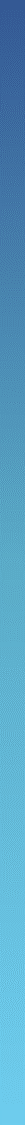 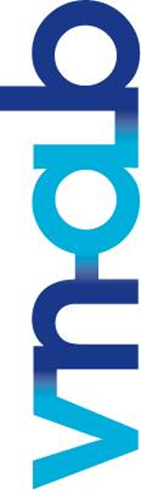 Structuur en flexibiliteit
Co-polis voorziet in structuur zonder de flexibiliteit van de coassurantiemarkt te verliezen. 
Structuur toebrengen 
Proces 
Vaste stappen die doorlopen worden om tot een polis te komen.
Alle informatie op 1 plaats voor alle betrokkenen.
Data wordt eenmalig ingevoerd.
Datamodel
Ontwikkelen van SIVI AFD 2.0 model zodat alle backoffices daar op aan kunnen sluiten.
Data ligt gestructureerd vast waardoor STP en data analyse mogelijk is.

Flexibiliteit behouden
Inhoud
Ruimte voor eigen voorwaarden en clausules.
Opmaak conform huisstijl.
Communicatie
Chat, document opslag, visuele weergave mutaties, verbetering audit trail.
Update Co-polis Klankbordgroep Contract Zekerheid
8
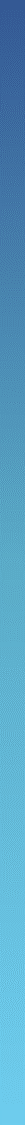 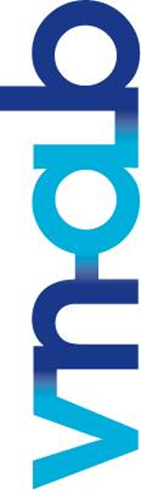 Resultaat
Wat levert het op?
Minder error and ommissions omdat data bij de bron ingevoerd wordt en er geen data handmatig overgenomen hoeft te worden
Geen onnodigde template boekingen omdat de polis direct geaccordeerd wordt in e-ABS
Transparantie in boekingen omdat deze direct berekend en getoond worden en daardoor geen verschillen bij RC afrekening. 
Reductie in doorlooptijd van polis opmaak want de polis wordt gestructureerd opgebouwd in de offertefase waardoor er minimaal werk nodig is om de offerte na onderhandelingen om te zetten naar een polis.
Altijd inzicht in actuele stand van zaken want door het gebruik van co-polis is op elk moment direct inzichtelijk welke posten nog open staan, hoeveel offertes er niet doorgegaan zijn etc.
Toename van standaardisatie in opmaak van de polis en beheer van bijvoorbeeld clausules waardoor data beheersbaar wordt.
Update Co-polis Klankbordgroep Contract Zekerheid
9
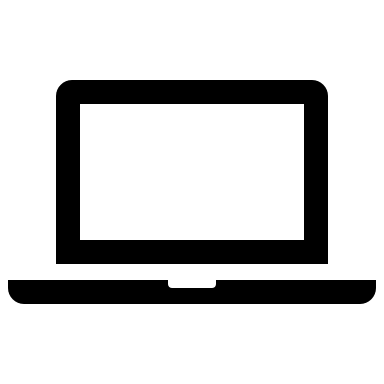 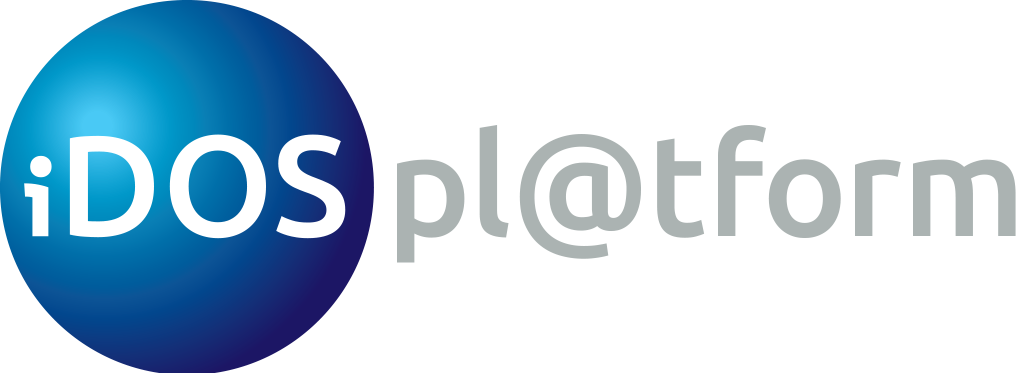 Ondersteunde processen
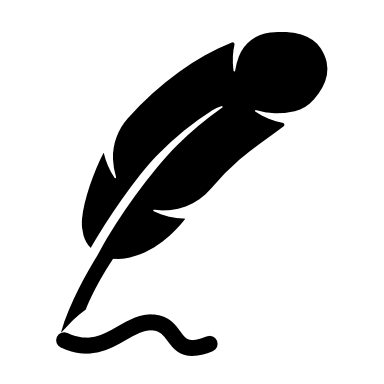 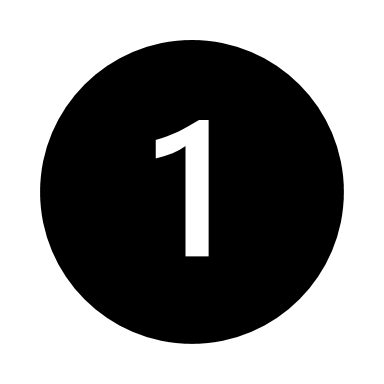 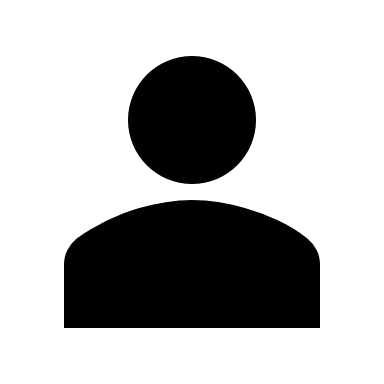 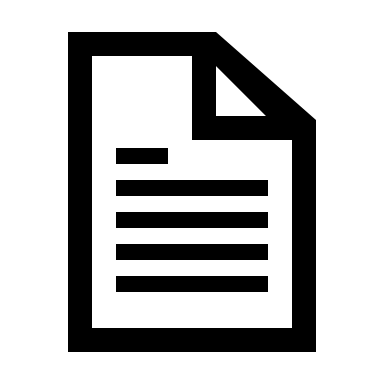 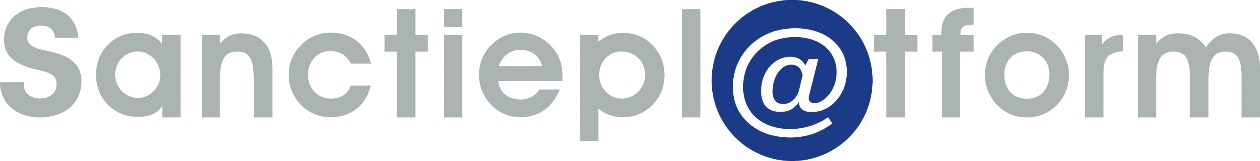 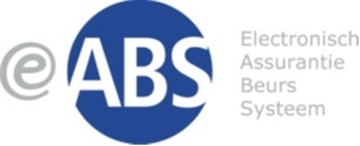 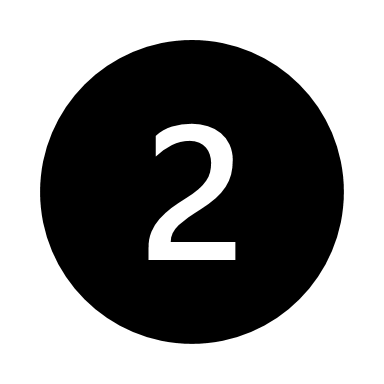 Onderhandelen
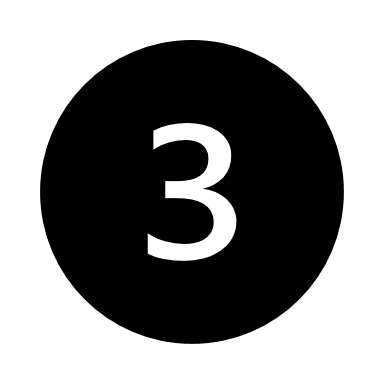 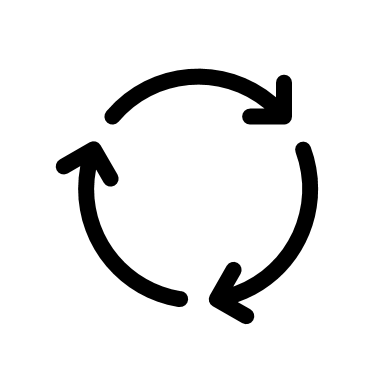 Mutatie
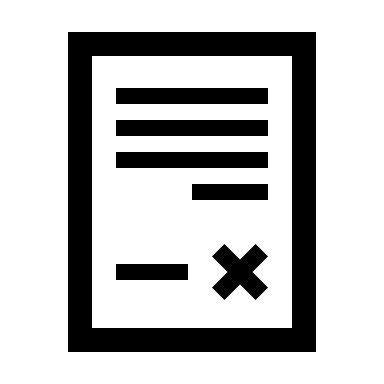 Opzegging en verlenging
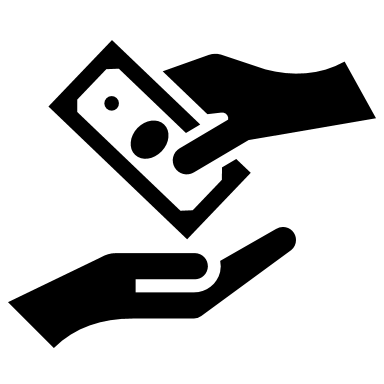 Polis en boeking
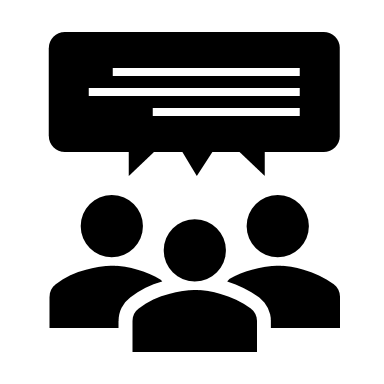 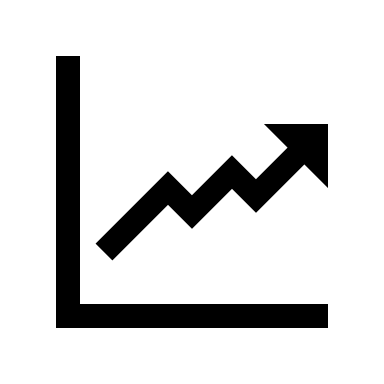 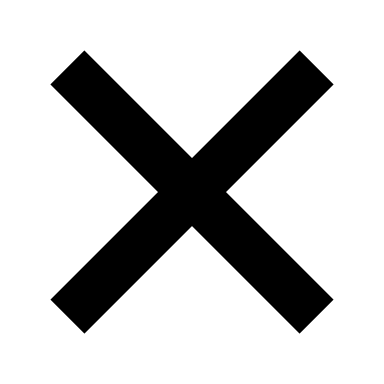 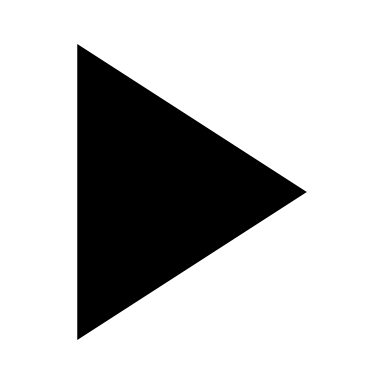 Dashboard
Communicatie
Integratie
Backoffice makelaar en verzekeraar
Update Co-polis Klankbordgroep Contract Zekerheid
10
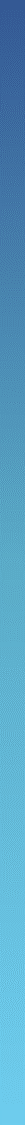 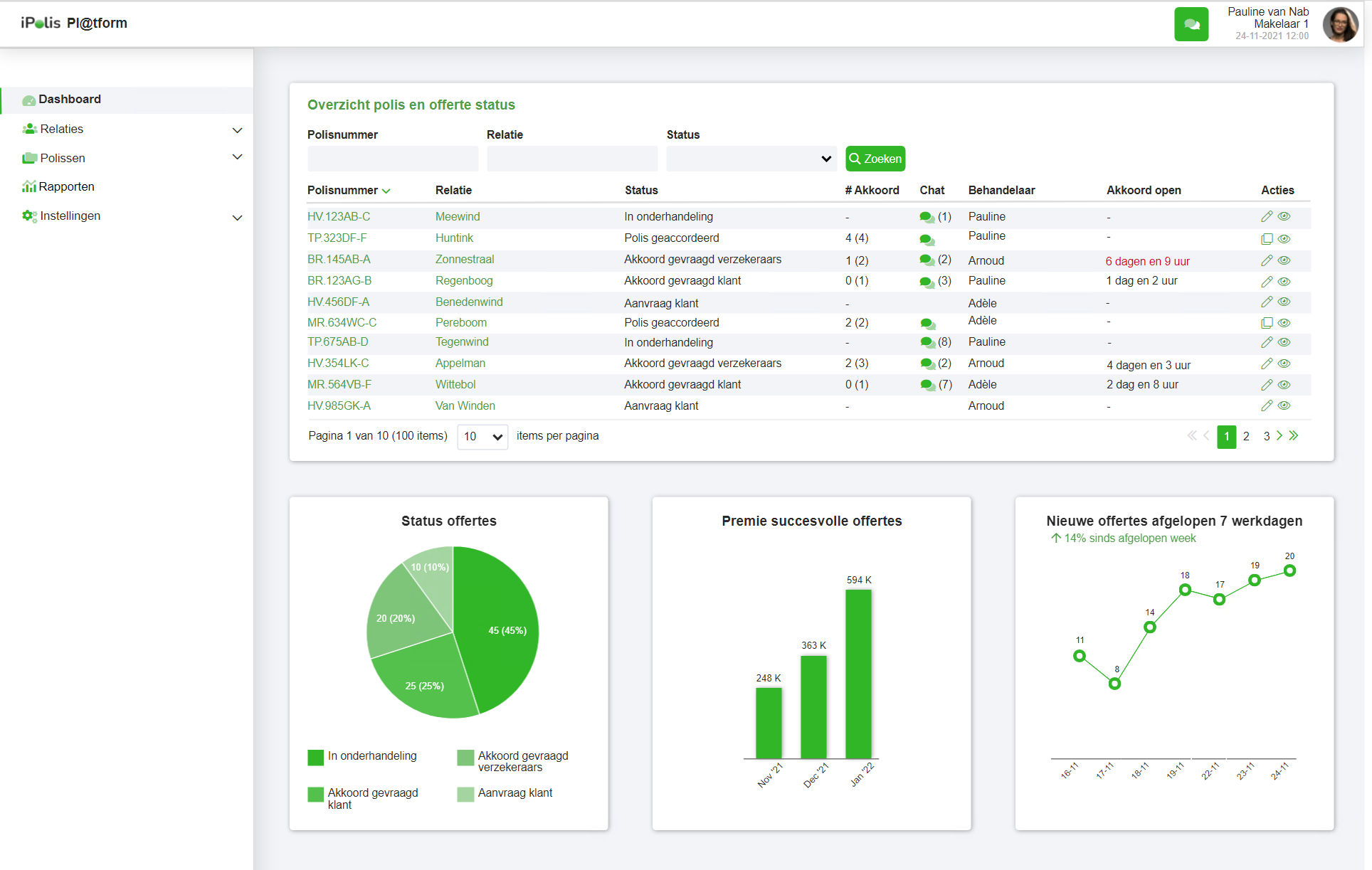 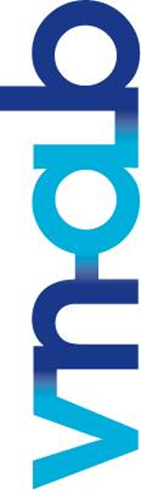 Update Co-polis Klankbordgroep Contract Zekerheid
11
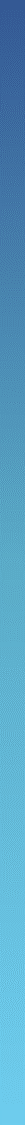 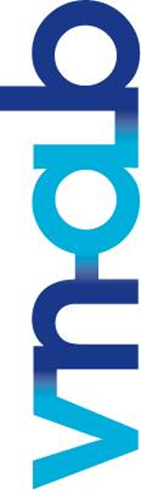 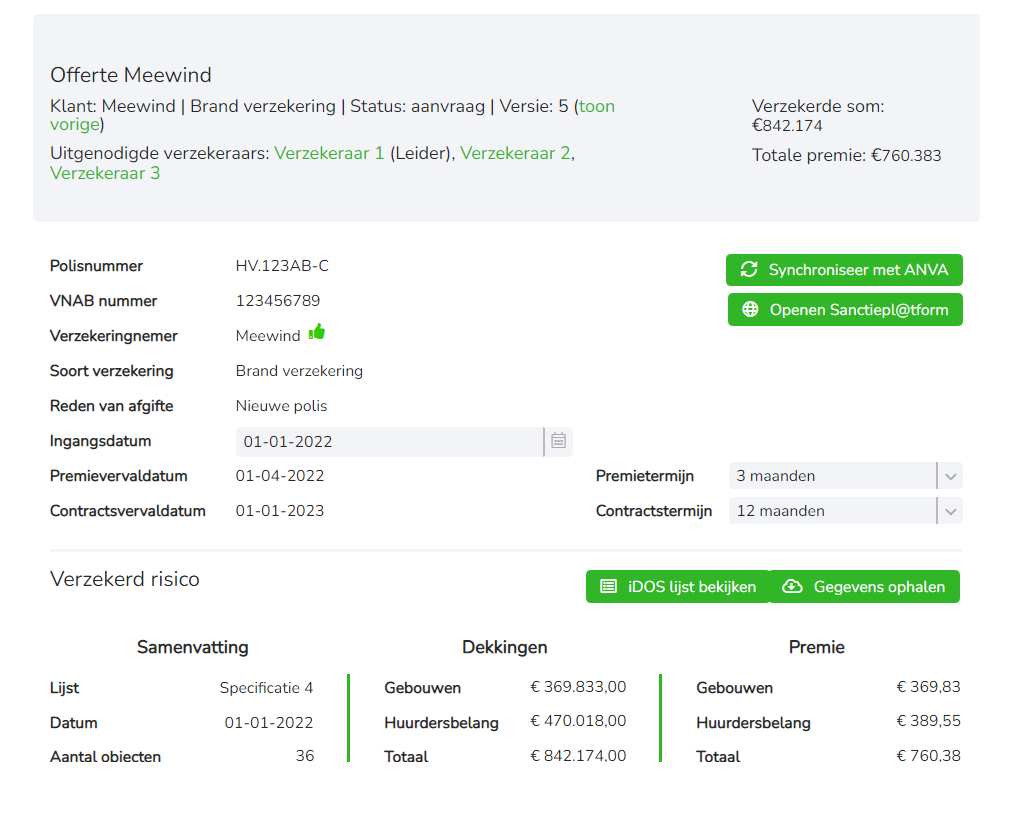 Update Co-polis Klankbordgroep Contract Zekerheid
12
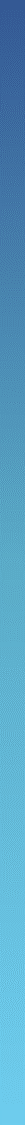 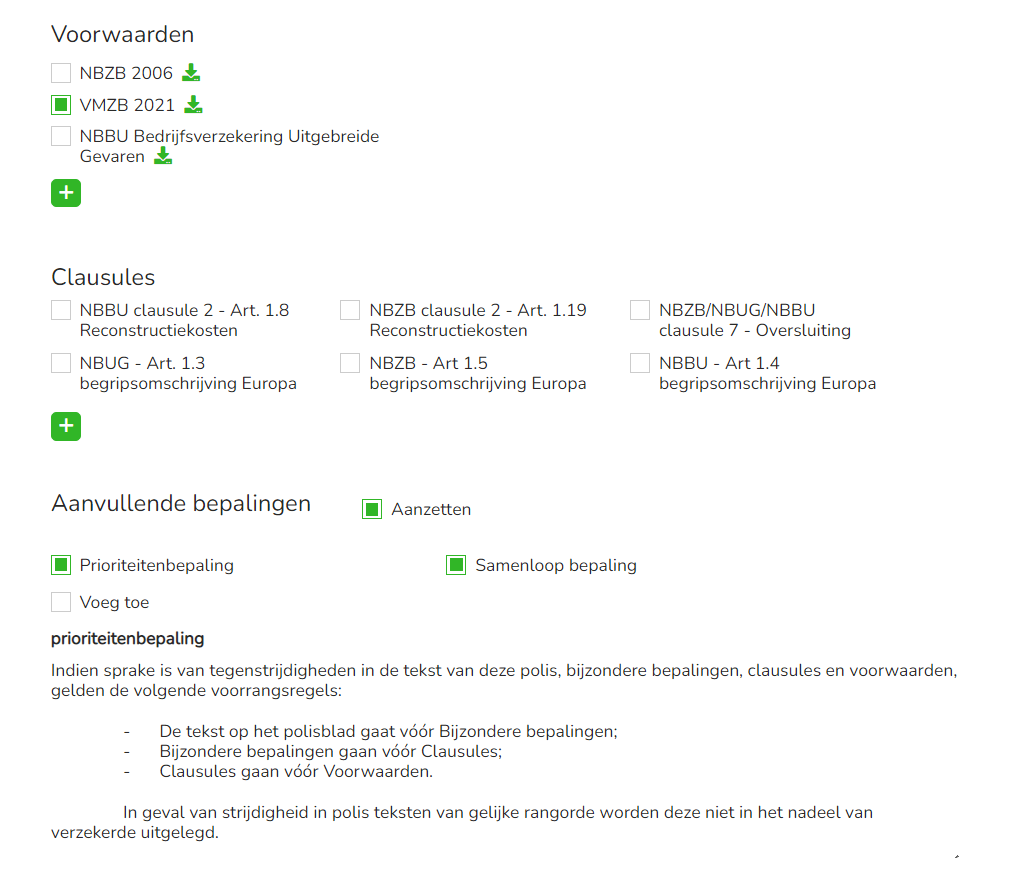 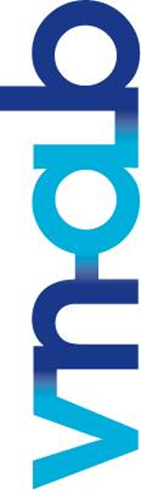 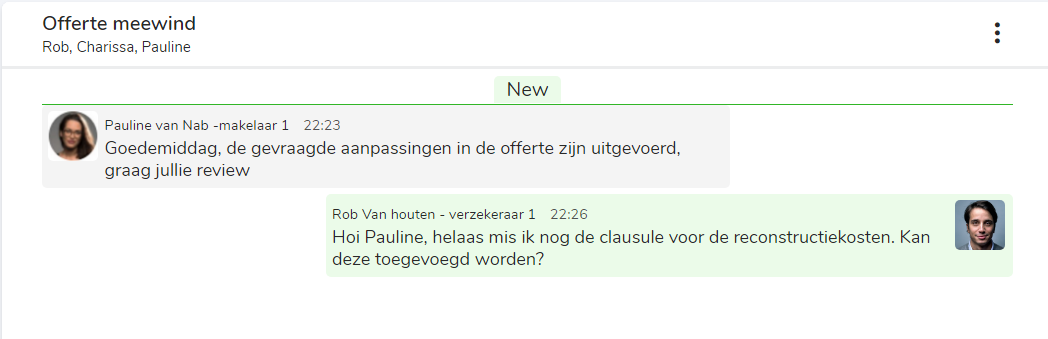 Update Co-polis Klankbordgroep Contract Zekerheid
13
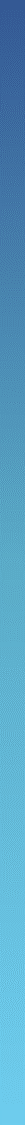 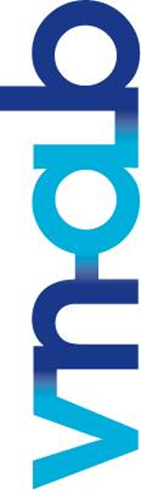 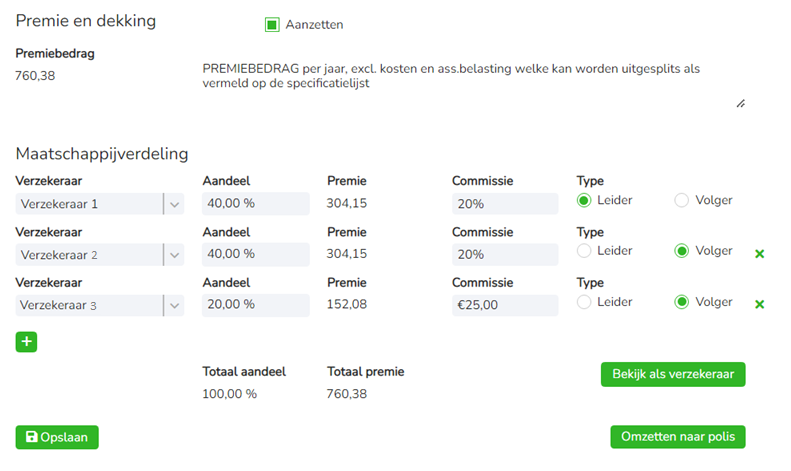 Update Co-polis Klankbordgroep Contract Zekerheid
14
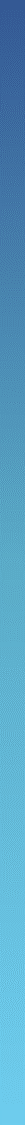 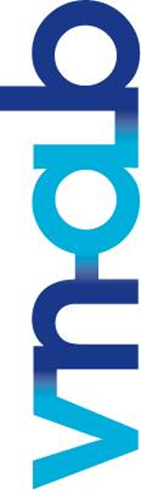 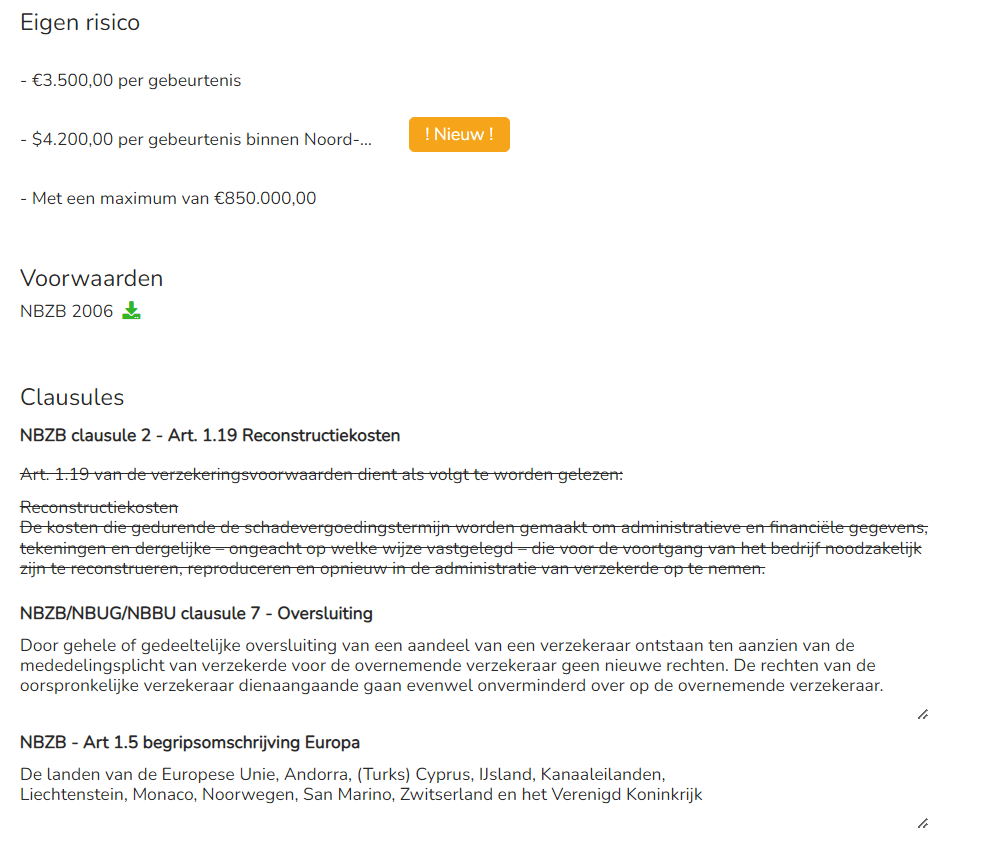 Update Co-polis Klankbordgroep Contract Zekerheid
15
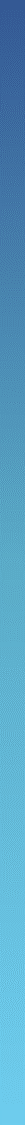 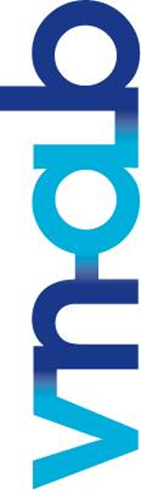 Vragen
Op welk proces onderdeel verwacht u de meeste voordelen te zien? 

Wat mag er niet ontbreken in Co-polis?

Wat is uw grootste zorg?
Update Co-polis Klankbordgroep Contract Zekerheid
16
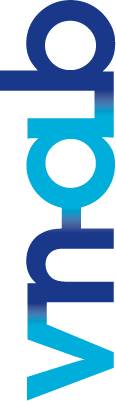 Co-polis roadmap en planning
Update Co-polis Klankbordgroep Contract Zekerheid
17
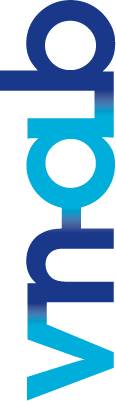 Co-polis – stand van zaken
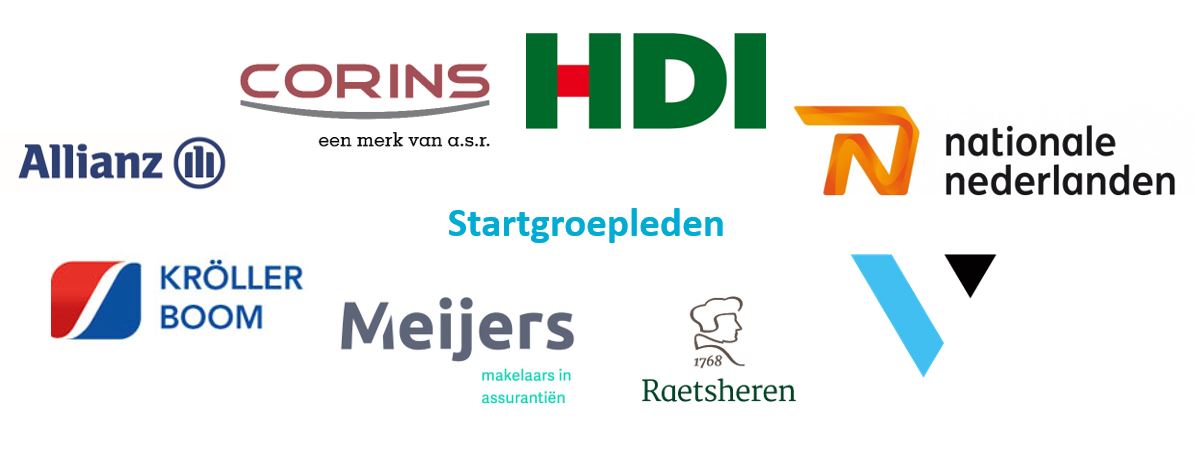 Update Co-polis Klankbordgroep Contract Zekerheid
18
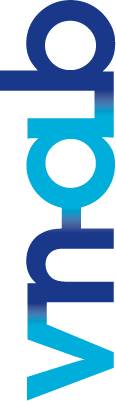 Fase 1 (MVP mei 2024)
Fase 2
Co-polis – stand van zaken
Inzicht en start onderhandeling
Offerte samenstelling
Communicatie en akkoord
Polisgeneratie
Plaatsing e-ABS & boekingen
Update Co-polis Klankbordgroep Contract Zekerheid
19
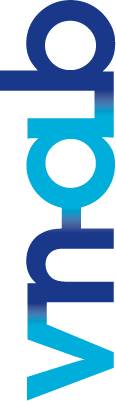 Co-Polis - scope
Start bestaande portefeuille (e-ABS)
Makelaar: Mutatie 
(significante wijziging / premie/ klant)
Verzekeraar zegt (proforma) op
Verzekeraar of makelaar start offerteproces
Makelaar en Verzekeraar overzicht scherm lopende polissen uit e-ABS
Opzeg format formulier + verlengingsvoorstel
Offerte wordt aangevuld met e-ABS data en eventueel SP & iDOS
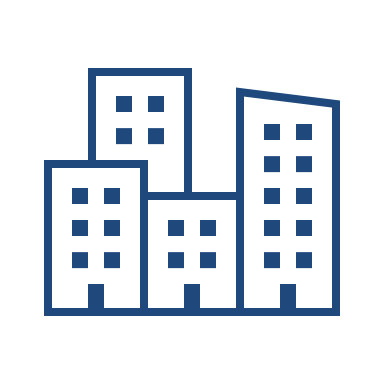 Branche = Property
+ Focus op ‘gross’  later pas uitzonderingen en 
complexere polissenDus initieel nog niet BIPAR, multibranche enz.
Update Co-polis Klankbordgroep Contract Zekerheid
20
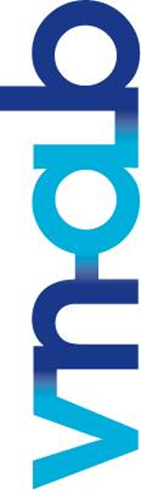 Planning Co-polis
MVP Test
MVP Kickoff
MVP Live
November 2023
Oktober 2023
Mei 2023
Mei 2024
Juni 2024
Sprint 19 e.v.
18
16
17
Sprints
14
15
8
9
10
11
12
13
6
7
1
2
3
4
5
0
24 mei 2024
1 mei 2023
1 november 2023
MVP Co-polis
Release 1.0 Co-polis
Start Co-polis
Alpha versie Co-polis
Release x.0 Co-polis
Ontwikkelfase
Doorontwikkelingsfase
Gebruikersacceptatietesten
Schaduwdraaien
Update Co-polis Klankbordgroep Contract Zekerheid
21
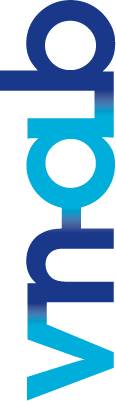 Co-polis – stand van zaken
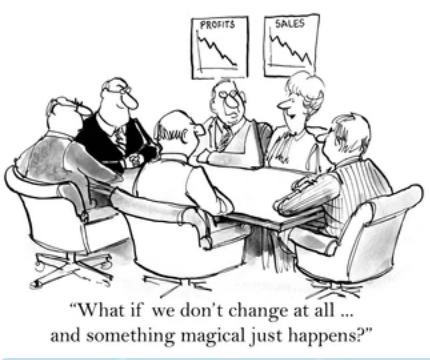 Update Co-polis Klankbordgroep Contract Zekerheid
22
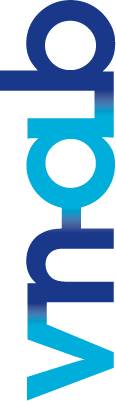 Co-polis – stand van zaken
Communicatie
Nieuwsbrief - reguliere update van de stand van zaken en ontwikkelingen

Online sessies – wanneer we verder in het ontwikkelproces zijn zullen er online demo's georganiseerd worden​
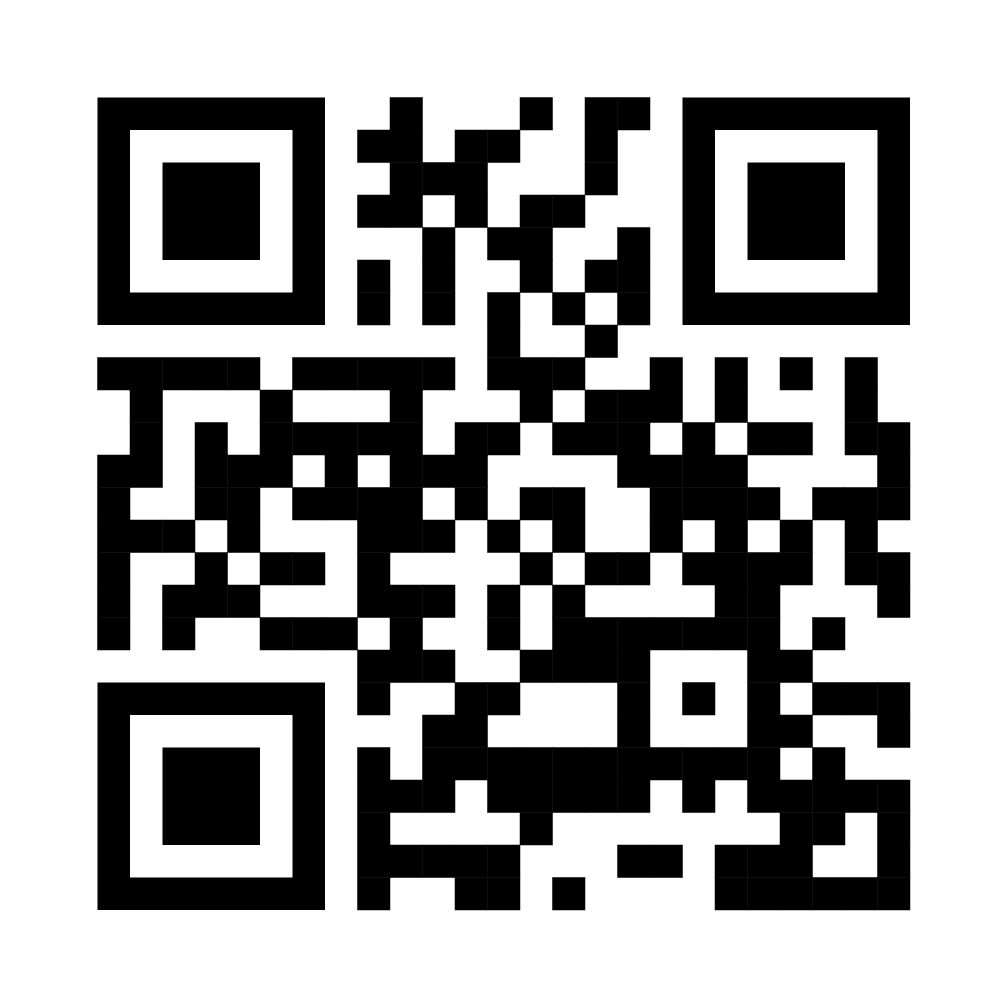 Aanmelden voor het ontvangen van Co-polis updates
Update Co-polis Klankbordgroep Contract Zekerheid
23